Evaluating
Remote Simultaneous  Interpretation Service Providers
Make Your Online Events A Success
Contents
Introduction: Before you postpone or cancel  your event, read this
What should you be looking for?
Flexible and efficient technology
Technical support and expertise
Remote interpretation capabilities

Conclusion: Make your online events a success
Nowadays, companies across the globe utilise platforms like  Skype, Zoom and GoToWebinar to host small and medium  events, ensuring they can not only go ahead in the face of  issues or a pandemic (such as COVID-19) but also that they  are more affordable, accessible and flexible.
Before you postpone
or cancel your event, read this
The usage of this technology solves fundamental issues that  have plagued event venues and organisers for decades and  by using it in conjunction with remote interpreters, it  becomes possible to deliver content to any audience in any  language, anywhere.
If you were to go back ten or even five years, most business  events would be at large conference halls, jam-packed with  people. There would be booths, lecture theatres and food  stalls; speaker panels would be answering questions from  the audience; and business cards would exchange hands,  all whilst presentations were going on.

And of course, some large-scale business events are still  held at massive venues – but as the landscape changes  and new challenges present themselves, more and more  events are being moved online.

In the last few years – and particularly in 2020 – events  have become increasingly digital-first. Aided by  advancements in conferencing technologies, sustainability  initiatives and, in many respects, the COVID-19 outbreak  (which has forced the vast majority to work remotely),  events are, more or less, delivered online.
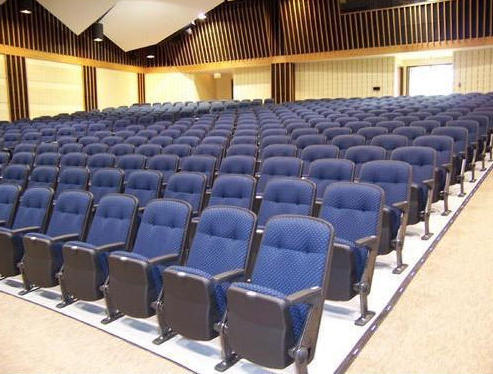 Of course, with any kind of online event platform and/or  interpretation service provider, the most important thing is to  evaluate what’s on offer before making a decision. A  platform provides a tool for those interested to  connect – but as events are increasingly international, a key  consideration has to be languages offered via interpretation.

In this eBook, we’re going to look at the key things you need  to evaluate when it comes to selecting an online partner and simultaneous interpretation provider.
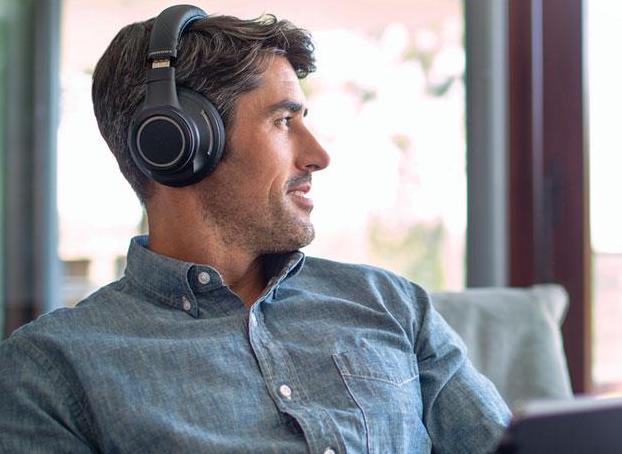 What should you be looking for ?
1.  Flexible and efficient  technology
For your online events to run smoothly, the partner you work  with needs to have a platform that’s easy to use, flexible and  efficient.

Ideally, it’ll require minimal configuration; anyone in your team  should be able to download and install the platform to their  laptop, desktop or mobile phone and be up and running within  minutes. The same applies to your remote technical team; they  shouldn’t have to wage war with the platform to get it to  function the way you want it to. This is crucial if you have other  integrations/platforms you want to use alongside the remote  simultaneous interpretation solution.

You also need to think about audio and video. If you don’t have  any existing infrastructure for either, you need a platform that  can deliver an interim solution and has high-quality audio and  video codecs. Audio and video quality will always be dependent  on the hardware used but it can be accentuated further with  the right tools.
Finally, it should be scalable. There are plenty of good online event  and interpretation platforms out there, but many are unsuitable  for large events or cost a considerable amount of money to  deploy (as you’re paying a subscription fee for a licence on top of  technical expertise). Also, these platforms might not work on  different devices (or work as well as they do on others)
You also have to consider the fact that speakers and/or  interpreters might postpone or cancel; what then? You’ve  spent hours – if not days – setting up your infrastructure  only to have to take it down.
Taking these points into account, there are a few things  you should look for:
With the above considered, the provider you choose to work  with should have a platform that can be implemented with  minimal delay and packed up just as quickly.
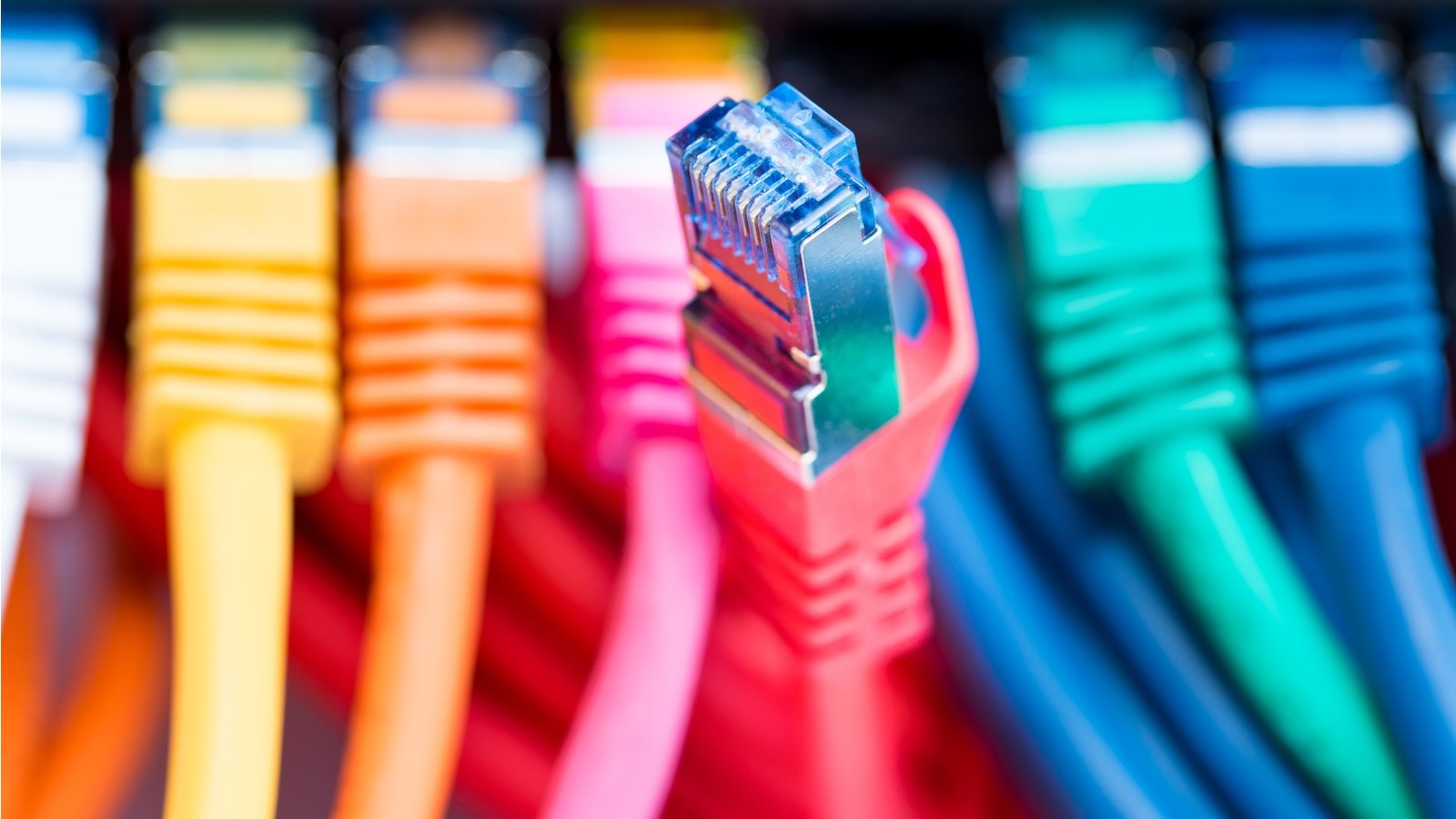 Ease of use and speed of deployment.
The speed and ease of which your chosen solution is  deployed and up and running is crucial, particularly  for impromptu events with short lead times (press  conferences and emergency announcements). You  can’t be fiddling around with the technology for days  on end; it needs to be ready to go within an hour.
Real-time audio and video
One of the main issues with online events is the quality  of audio and video and typically this is inhibited by the  equipment the speaker has. Most of us will forgive poor  video quality but poor audio quality is unbearable. The  best platforms will be capable of delivering crystal-  clear audio
Cloud-based functionality
The online events platform you use needs to be cloud-  based. This offers your events a high level of resilience  and scalability as there’s no single point of failure and  should you need more capacity, space is not an issue.  Another core benefit of cloud-based technology is that  you can host hybrid remote meetings: you can host  events at venues but also allow those in remote regions  to connect via the Internet.
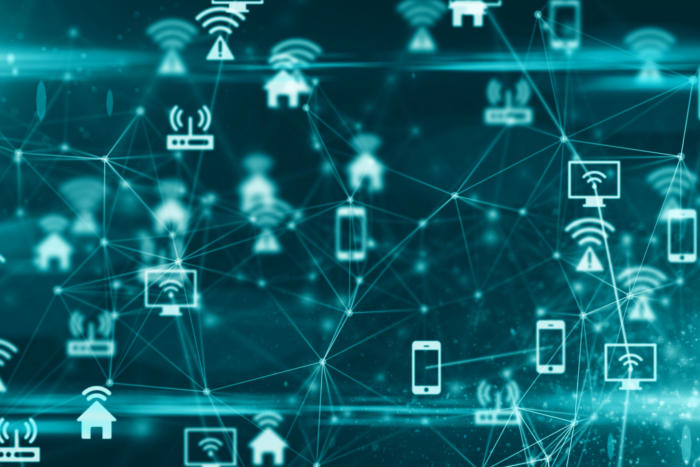 Mobile, desktop and laptop capability
A truly flexible solution is one that can be used  anywhere, anytime – regardless of platform. These  platforms are excellent for impromptu meetings, press  conferences and emergency announcements. If you  need a rapidly deployable solution, look for those which  can be used on mobile devices, laptops and desktops.  These solutions are typically easy to use and require  minimal configuration.
“Flexible and efficient online event platforms lay the  foundation for your event. If your chosen solution can’t
be scaled or modified to suit  requirements, then setting  up infrastructure for future online events will be costly
and time-consuming.
“
2. Technical support and expertise
Your principal focus should be to organize and manage your  online event – not configuring the software, audio or video, but for your online event to be successful (and for your  interpreters to deliver the content seamlessly), all of this  needs to be set up correctly.

Now some online event platform providers will help with the  software, audio and video, but what if you need help  training interpreters on how to use the software or technical  support throughout the event? You may have to ask the  provider for these services (which will come at an  additional cost) or find another provider to help (the challenge being that they may not be familiar with the technology  you have in place).

The simplest solution would be to enlist an online events  and interpretation provider that can help you with both  the configuration of the software and the training of  interpreters, all part of one package.
Key things to look out for:
Technical support services provided via a partner network  If your partner has a network of expert technical providers –  consider using them. Not only will it be much cheaper (as  these services will be provided as part of your agreement),  these providers will have experience working with the  interpretation platform you’re using, helping to decrease  project management time and admin costs.
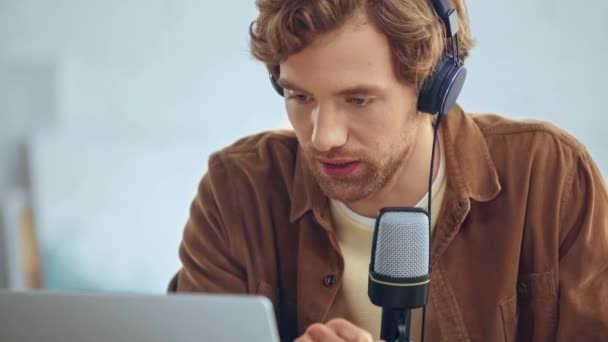 Remote interpretation support
Even after everything is up and running, you still need a  technical engineer to monitor the audio and video, as well as  support the interpreter if there are any issues. If there’s no  one on-hand to resolve problems, i.e. latency issues, poor  audio, video clipping, the experience for those listening and  watching remotely will be negatively affected. Look for an  online events/interpretation provider that can provide a  dedicated technical engineer to monitor your events. They’ll  be able to identify any issues and fix them quickly.
“ Having expert technicians on hand will provide you and your interpreters with confidence, so you can get your job done! Any issues will be resolved immediately, allowing you to focus on making your event a success! “
However, with Remote Simultaneous Interpretation (RSI),  interpreters can work remotely – from anywhere – and deliver  their translation services. The benefits are:
3. Remote interpretation capabilities
Event organisers and managers can expand their selection  criteria and source more interpreters in advance or at short  notice.
With the monies saved on travel and accommodation, event  organisers and managers can spend more on hiring the best  interpreters and adding to their language offerings.
Delegates, speakers and interpreters expect the option to  attend events digitally, but while your online events platform  will enable that, does it facilitate the means for attendees to  listen to content in their language of choice in real time,  wherever, whenever?
Interpreters can take on more engagements as they don’t  need to be on-site to translate content. They can work from  wherever they are.
For on-site events, the languages on offer are usually dictated  by how many interpreters the event organisers can afford and  the availability of those they want to enlist. Usually this results  in only the most common languages being offered.
More diverse audiences can participate as there are more  languages to choose from.
Ultimately, RSI improves the overall experience (as attendees  can listen in their language of choice) and makes your events  more flexible (as you can offer multiple languages to your  audience at any time).
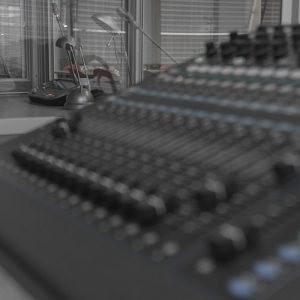 Key things to look for:
Access to interpreters
As well as acquiring the platform for remote simultaneous  interpretation, find a provider that has a partner network  of conference-level interpreters. Not only will this ensure  that the interpreters you work with are familiar with the  remote interpretation platform you’re using, it’ll also cost  you less as it’s done through your current provider.

Note: these interpreters should be subject matter experts,  highly experienced and available for work wherever.
The CRN-RSI platform can be used as a standalone online events tool, facilitating real-time remote interpretation, or as a hybrid/hub solution, integrating seamlessly with existing on-site audio and  video infrastructure. It’s a truly flexible solution that can be scaled up or down instantly.
Make your online events a success
So before you postpone or cancel your next event, consider using  online event platforms and remote simultaneous interpretation to  deliver it. They’re flexible, scalable, hassle-free and much more  affordable.

Take the CRN-RSI platform, for example. It revolutionises  simultaneous interpreting by replacing hardware with cloud-based  software, enabling interpretation (and events, by extension) to be  delivered remotely and to anyone in the world.

The solution requires no equipment whatsoever  all you need to do  to use it is download the application and set up your meeting by  following the instructions. Attendees can then connect to these  meetings via our application and listen to content in their language  of choice (if you have an interpreter ready) on their mobile phone,  laptop or desktop.
Why don’t you contact the CRN member closest to you andrequest a demo? Explore the options and see the possibilities!
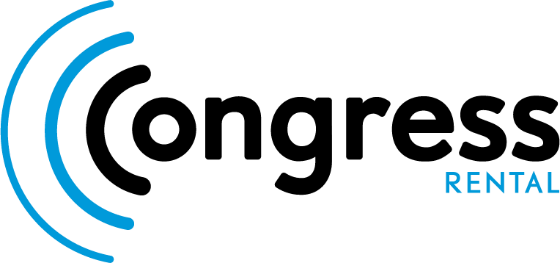 Congress Rental Australia
Sydney: 02 9808 6466
Melbourne: 0428 003 031
Queensland: 0407 256 641
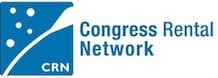